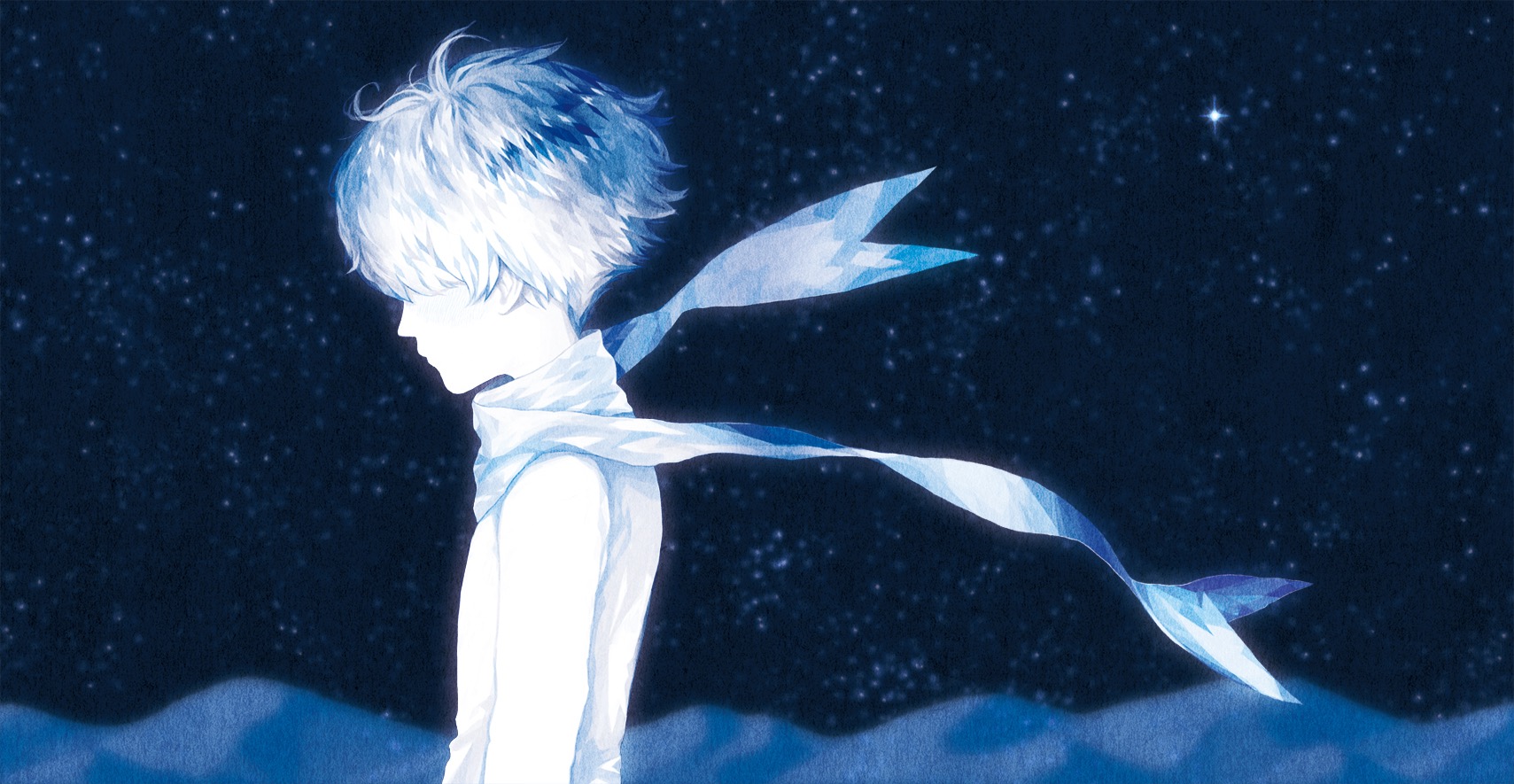 НОМИНАНТЫ
 
2016 года
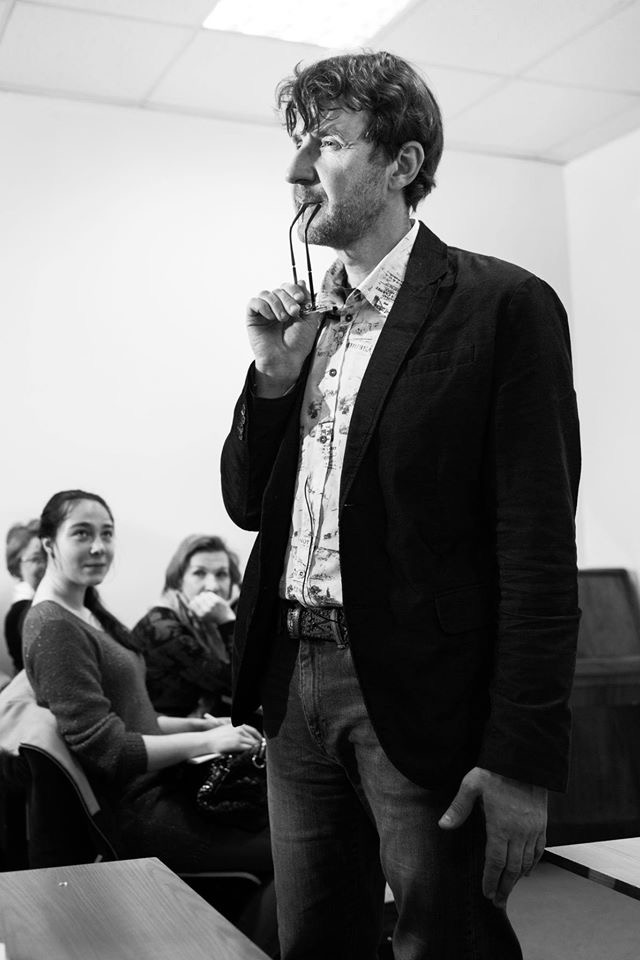 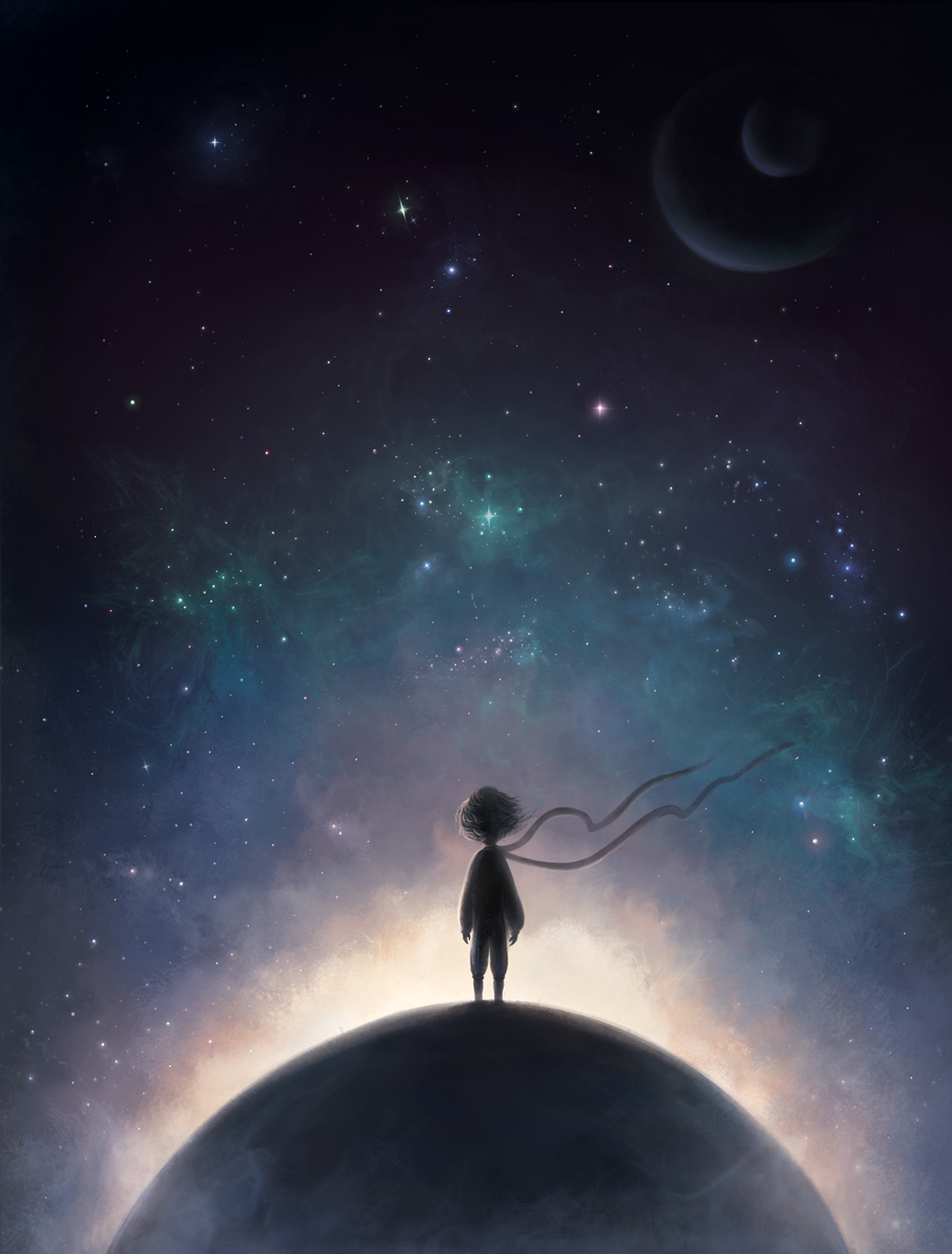 ВОЛКОВ
Сергей Владимирович
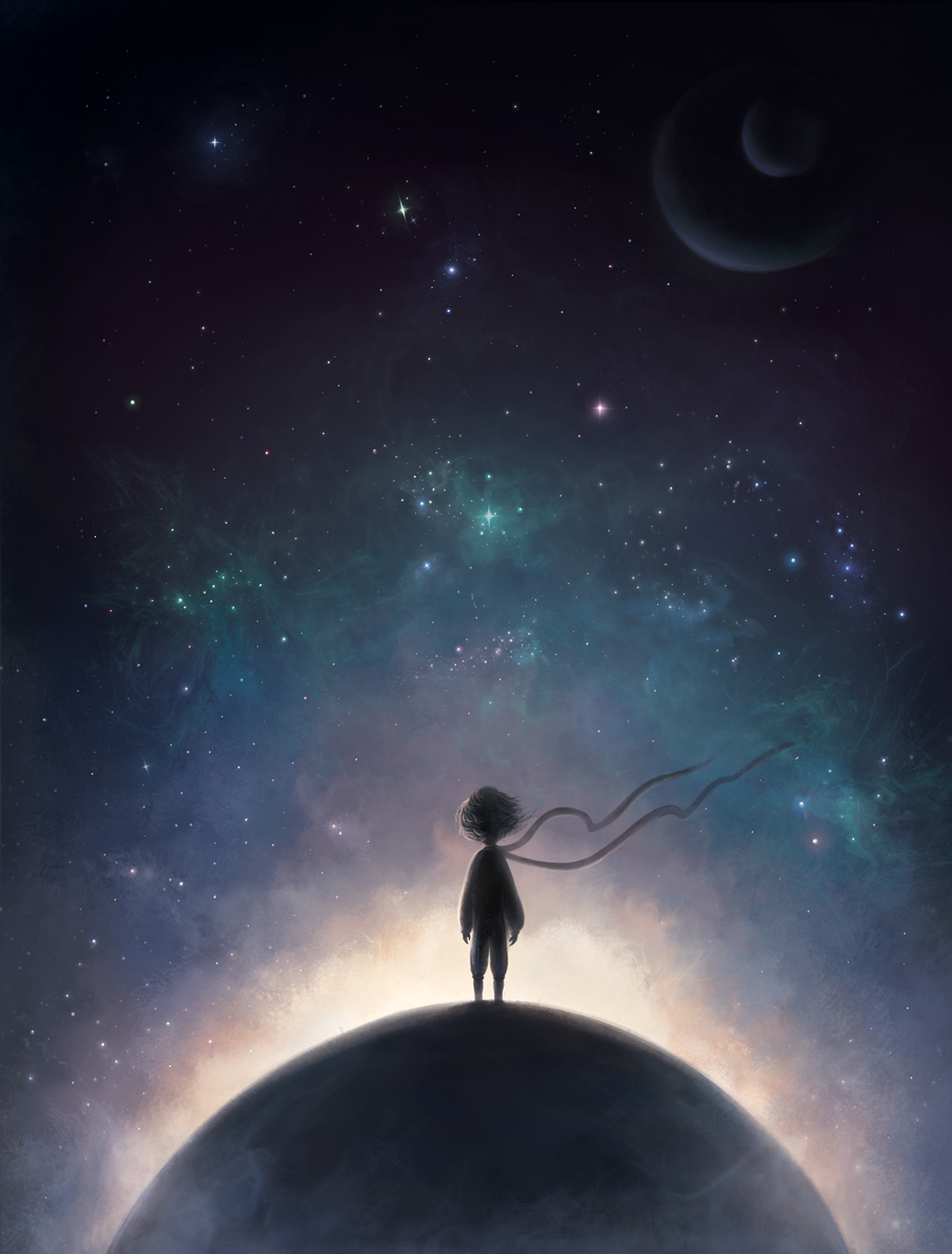 1992-2016 - учитель русского языка и литературы

Руководитель Школы юного филолога НИУ ВШЭ

Член Союза журналистов Москвы, главный редактор журнала «Литература» 

С августа 2012 – член Общественного совета при Минобрнауки России

Председатель Центральной предметно-методической комиссии по литературе Всероссийской олимпиады школьников

С 2013 преподает историю русской литературы в Школе-студии МХАТ

Председатель Гильдии словесников
ВОЛКОВ
Сергей Владимирович
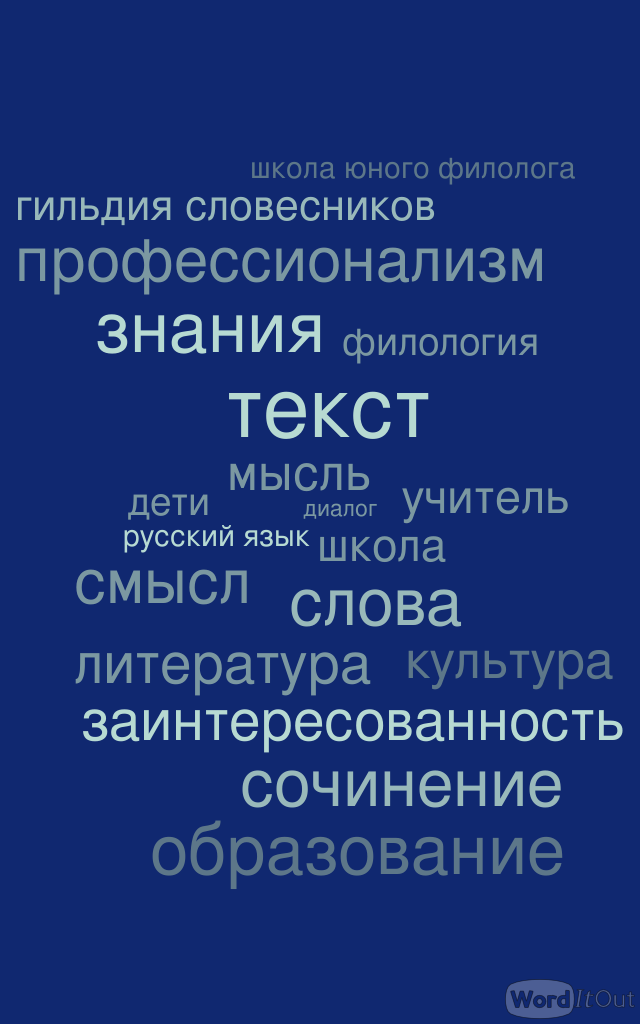 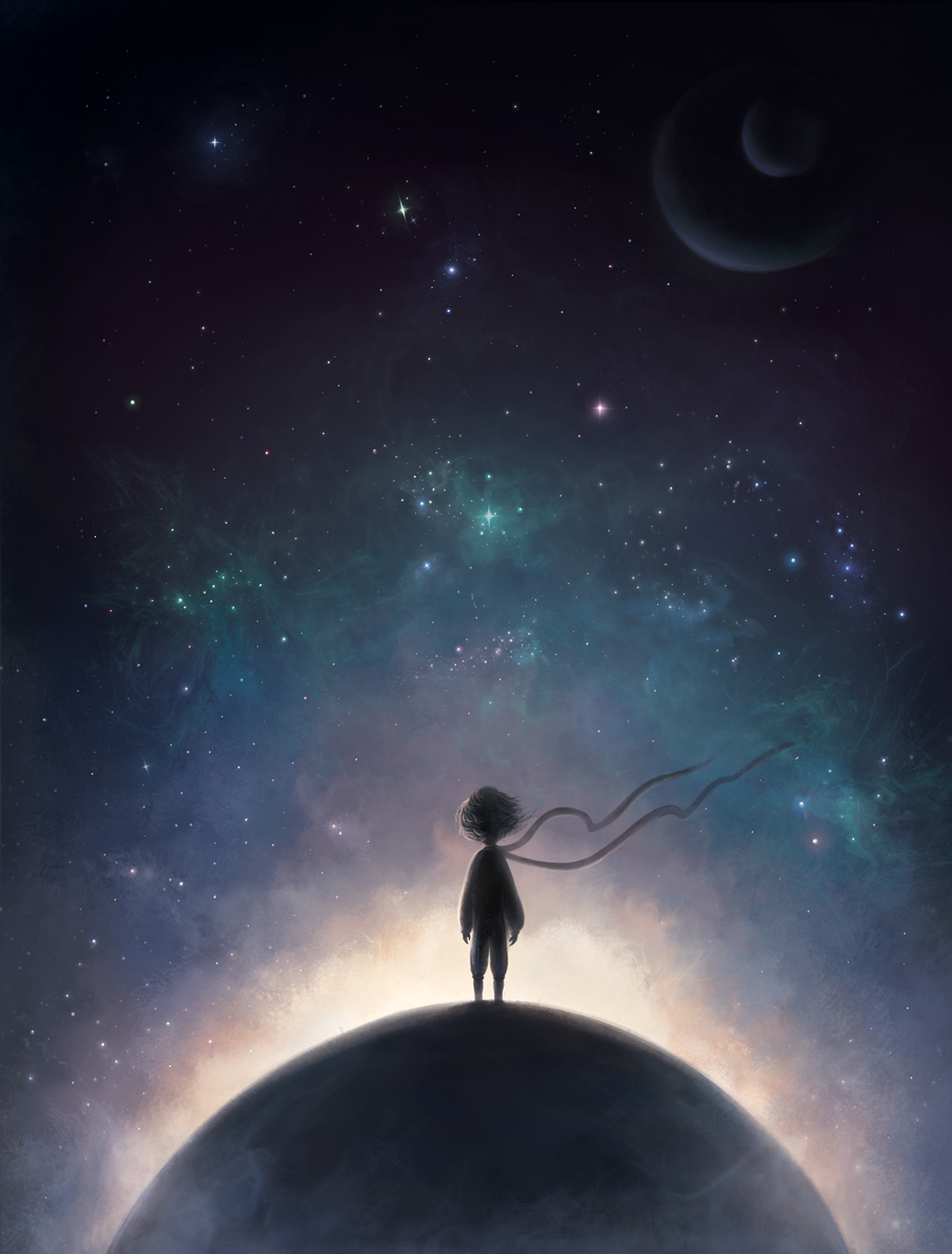 ВОЛКОВ
Сергей Владимирович
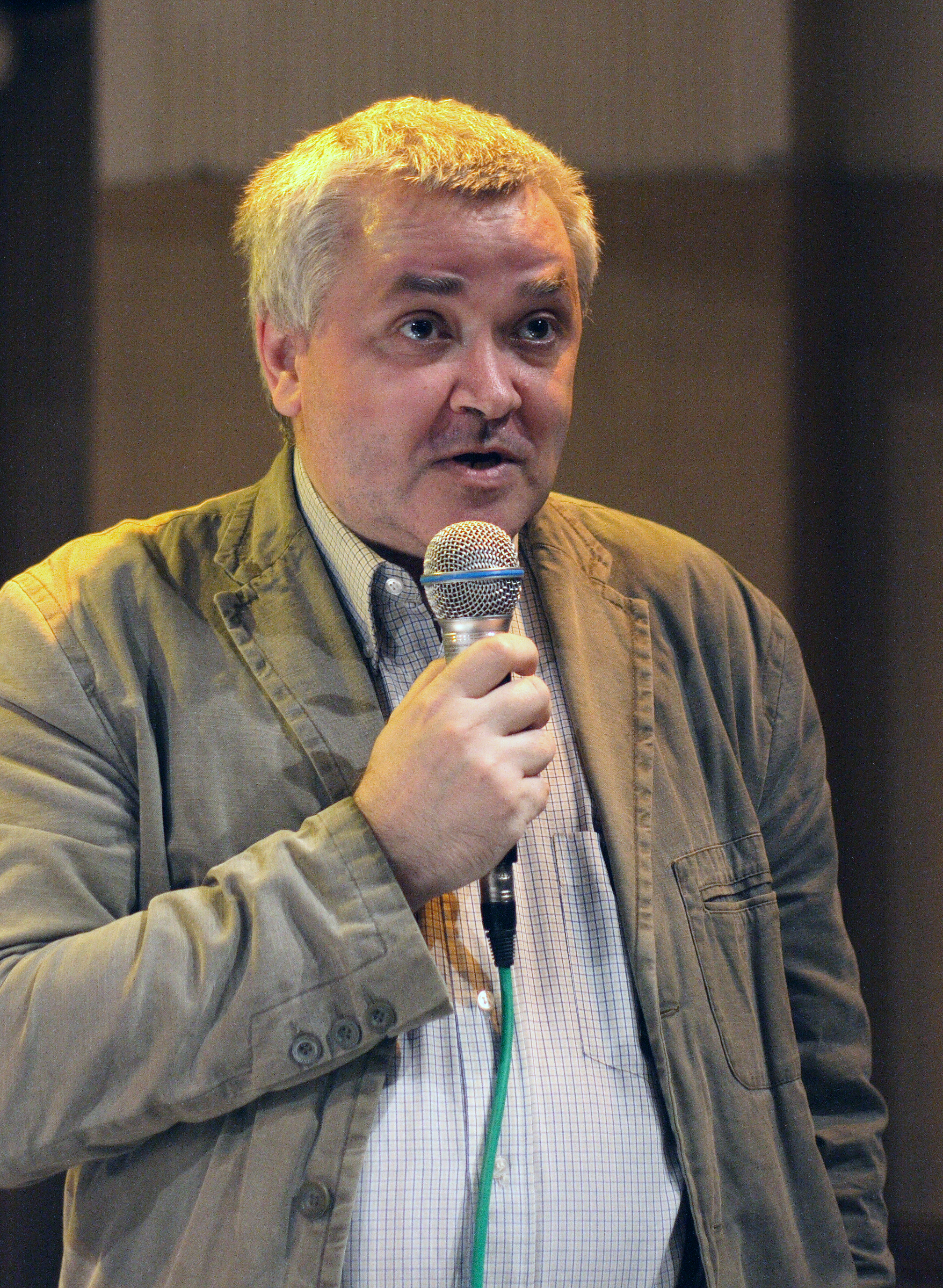 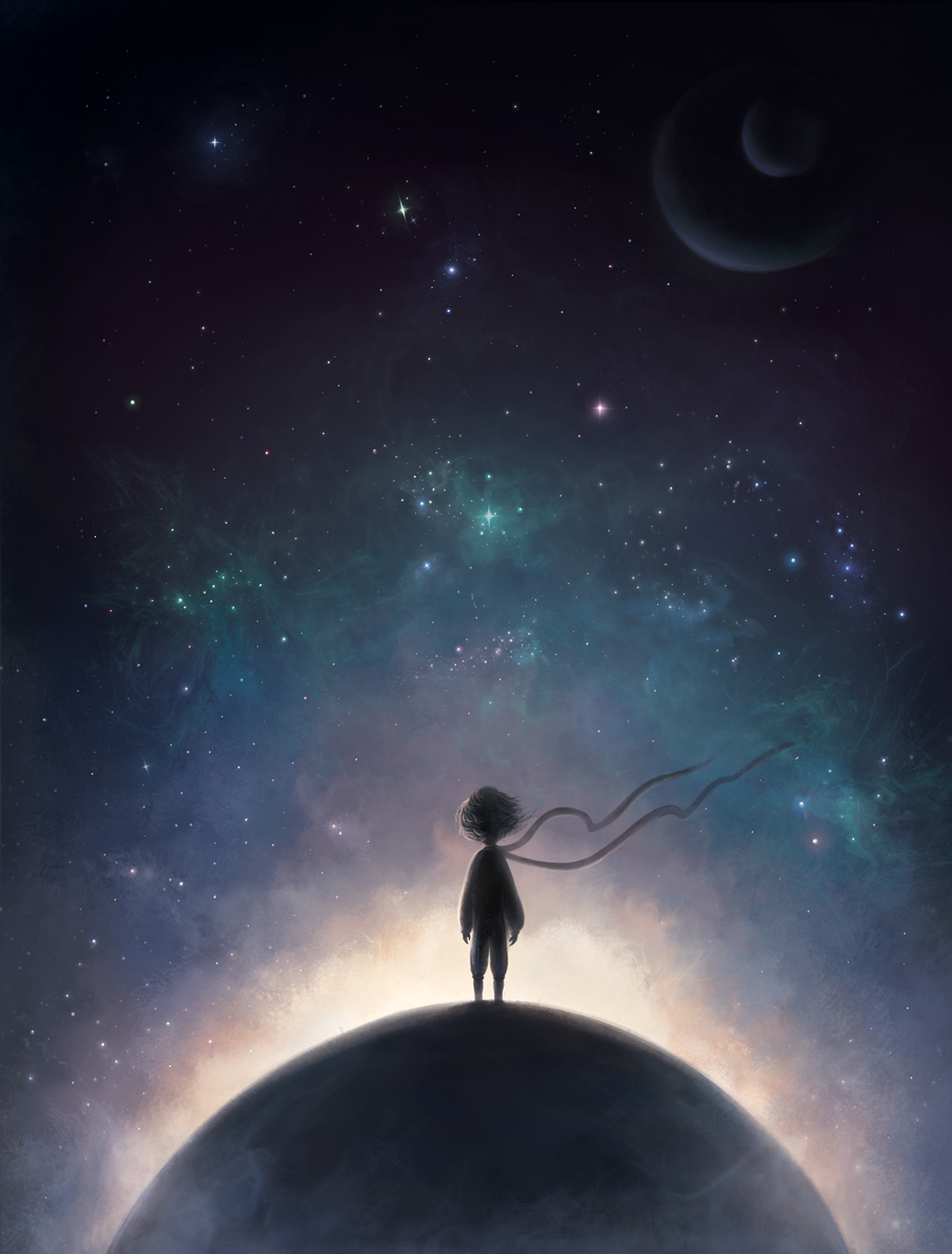 Кронгауз 
Максим Анисимович
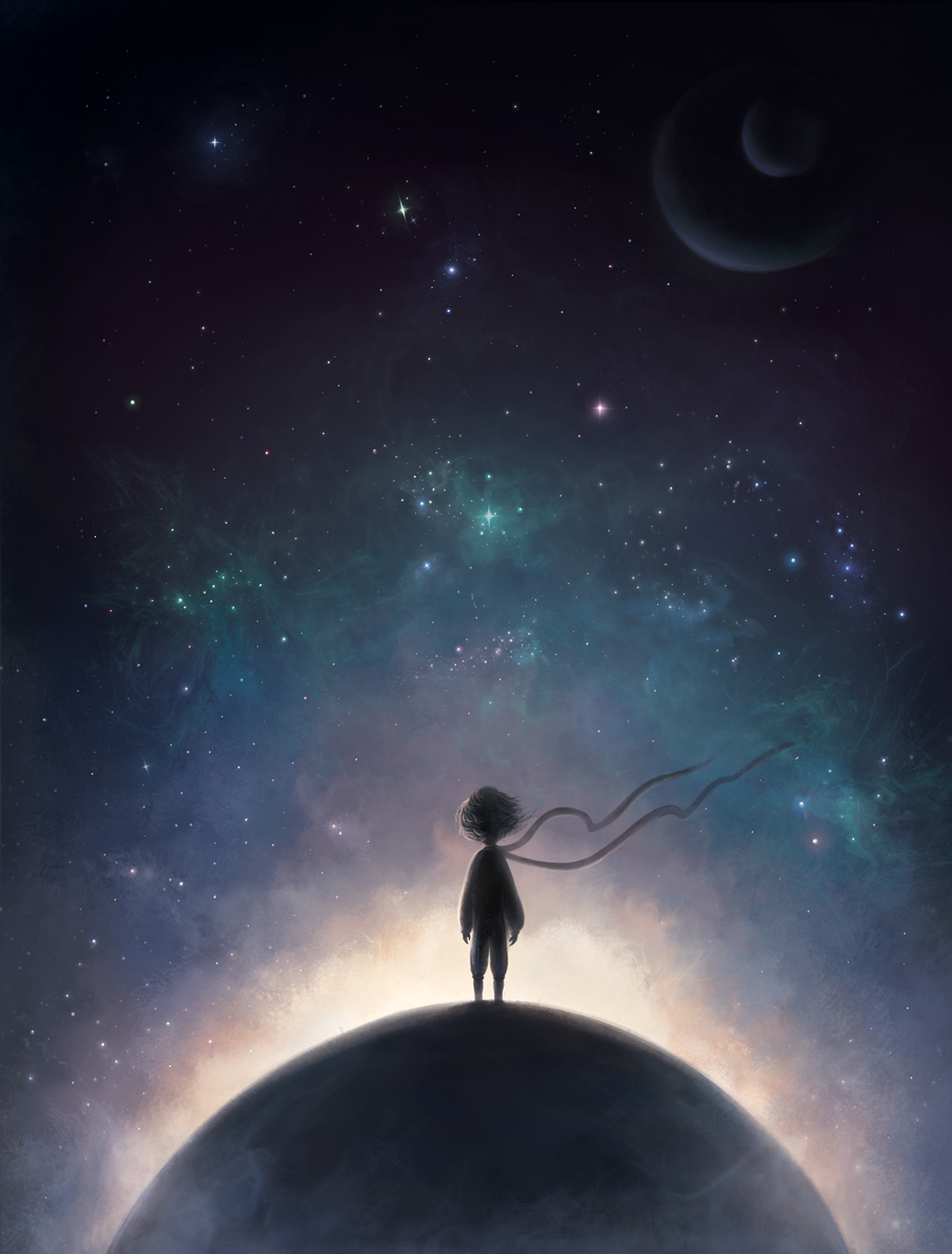 Доктор филологических наук, профессор

Опубликовал около 200 научных работ (монографии, учебные пособия, учебники)

В 2008 году издал книгу «Русский язык на грани нервного срыва» в издательстве «Языки славянских культур. Знак»

Координатор международной научной сети университетов России, Франции и Италии

Член Международной ассоциации прагматики и Славистической ассоциации когнитивной лингвистики 

Входит в редколлегии «Московского лингвистического журнала», международного журнала Russian Linguistics, французского журнала Chroniques slaves
Кронгауз 
Максим Анисимович
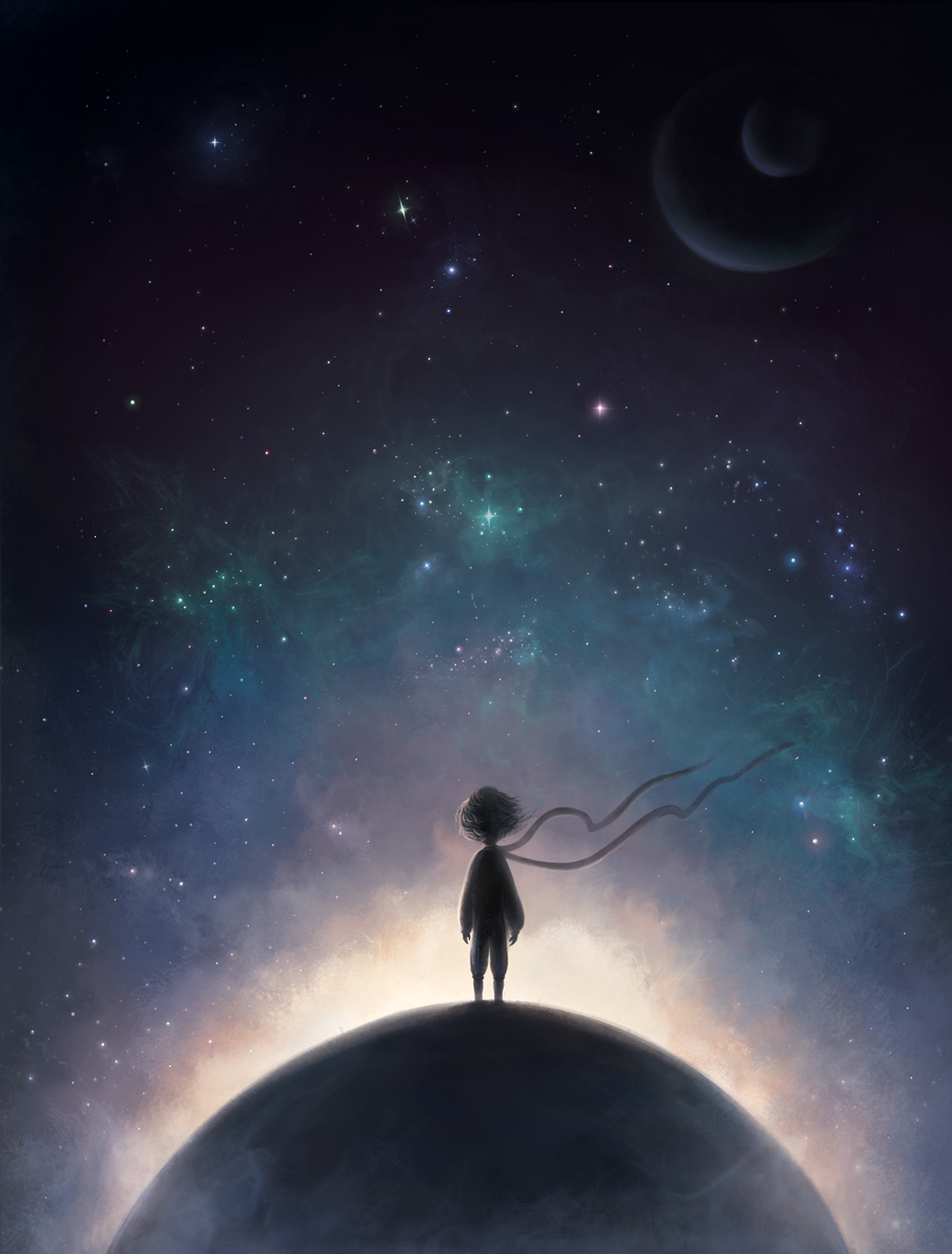 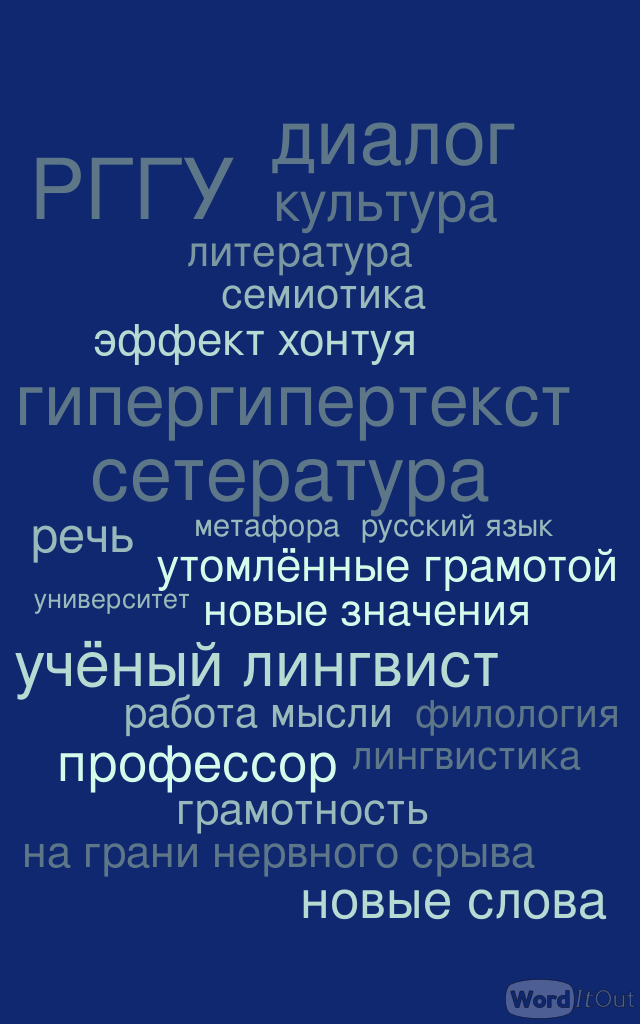 Кронгауз 
Максим Анисимович
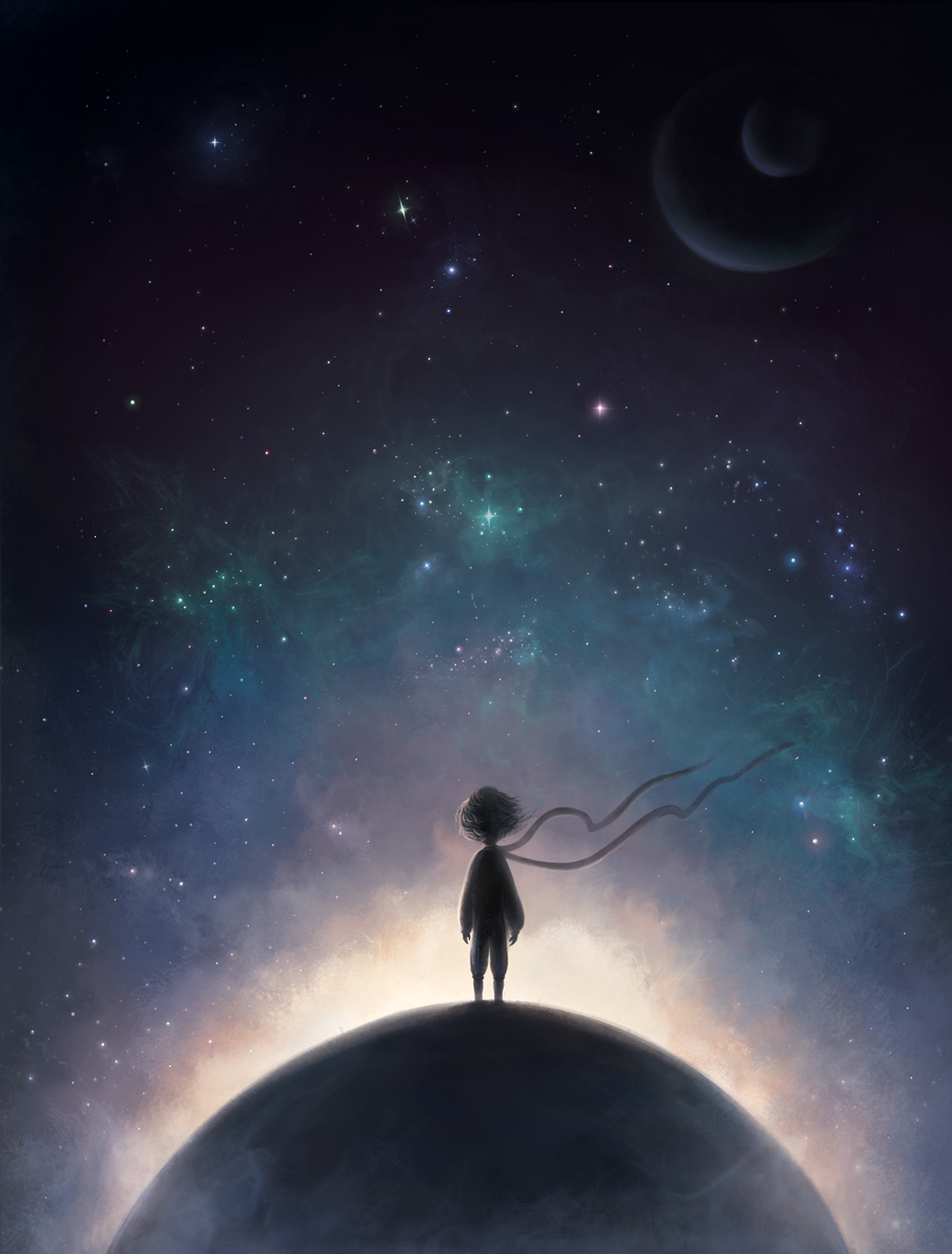 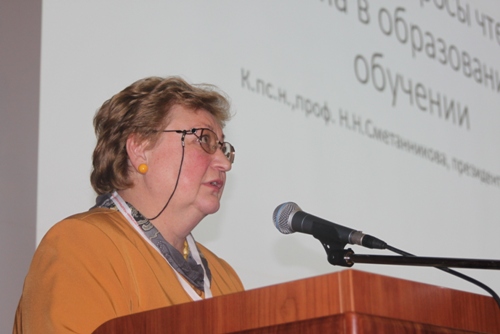 СМЕТАННИКОВА 
Наталья Николаевна
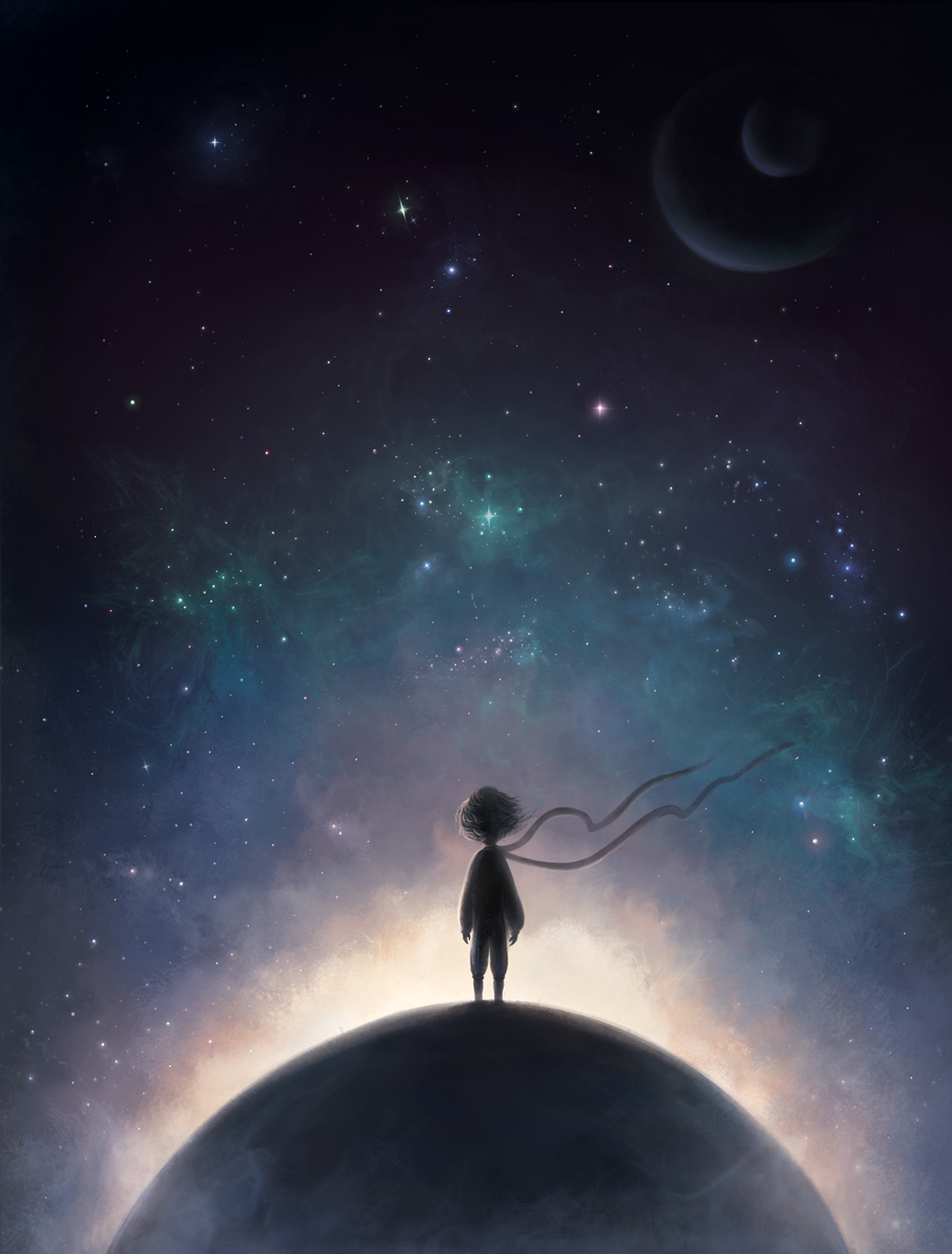 Кандидат психологических наук, профессор МГИМО 
Президент Русской ассоциации чтения

Представитель России в Европейском комитете Международной ассоциации чтения и Федерации европейских ассоциаций (IDEC/FELA)

Автор более пятидесяти научных и научно-практических работ

Руководитель  "Школы педагогического мастерства" РАЧ

Один из инициаторов Европейского проекта "Школа, где процветает грамотность", и научный руководитель этого проекта в России
СМЕТАННИКОВА 
Наталья Николаевна
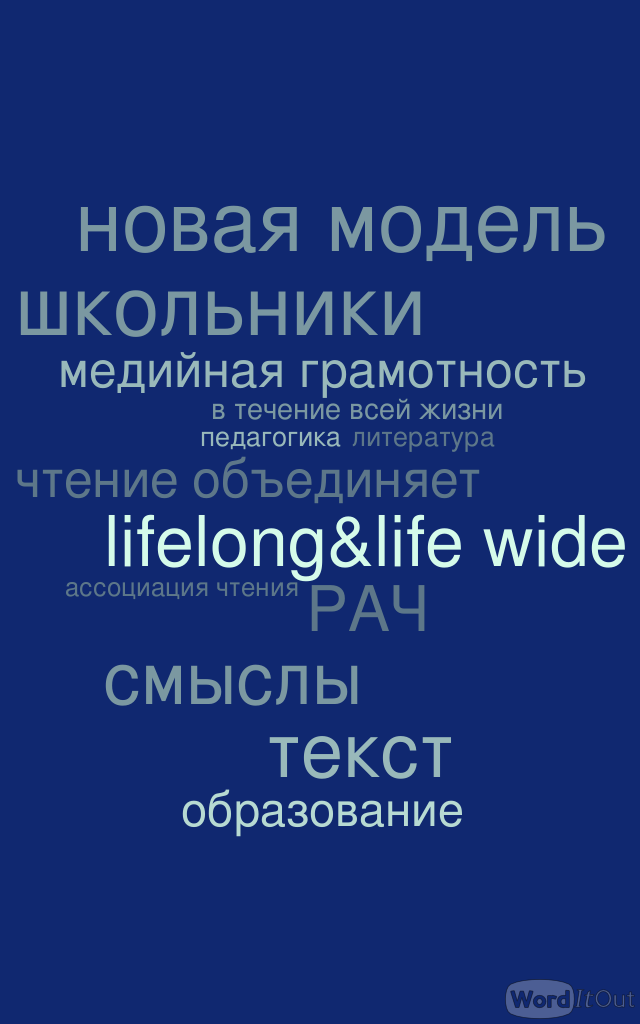 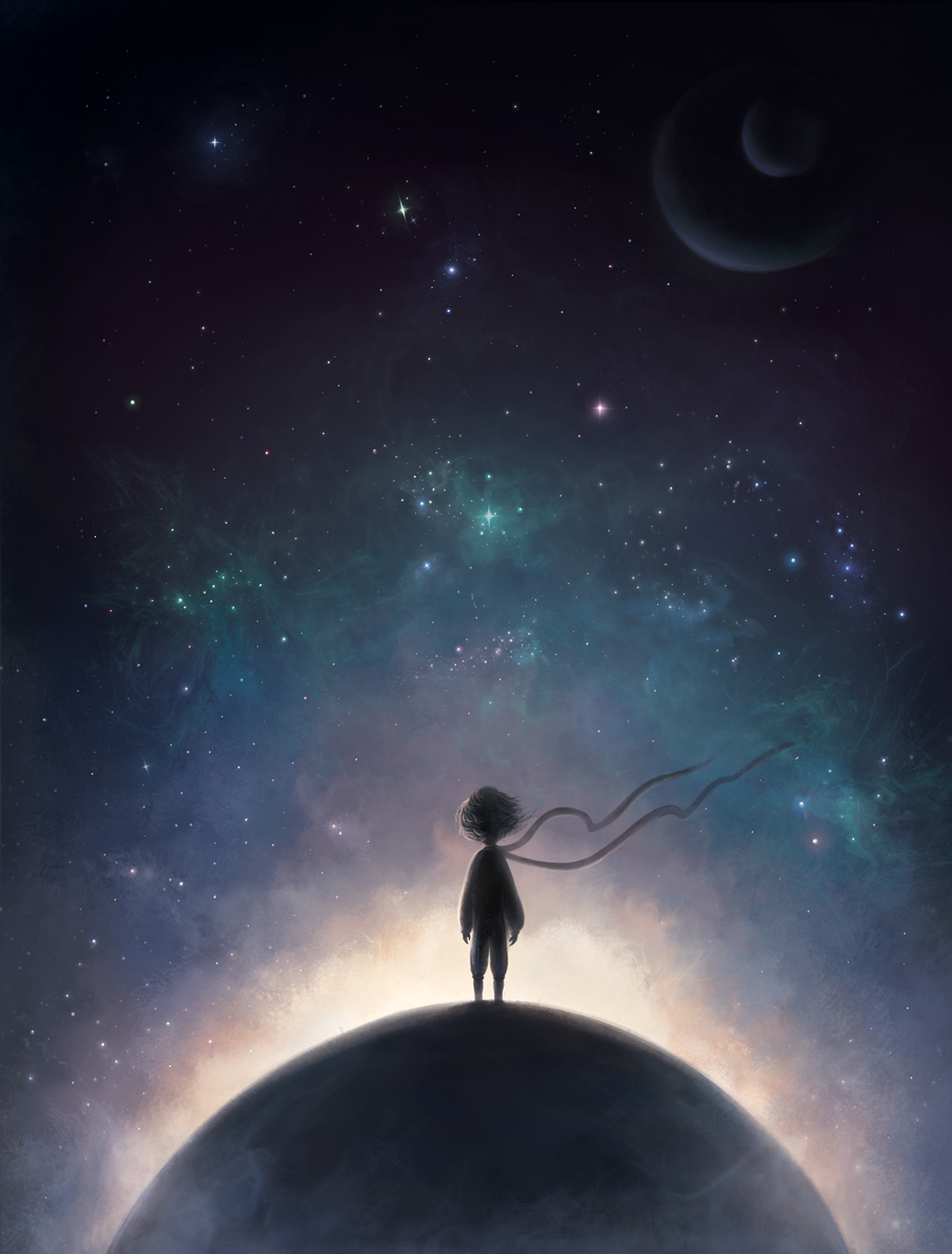 СМЕТАННИКОВА 
Наталья Николаевна
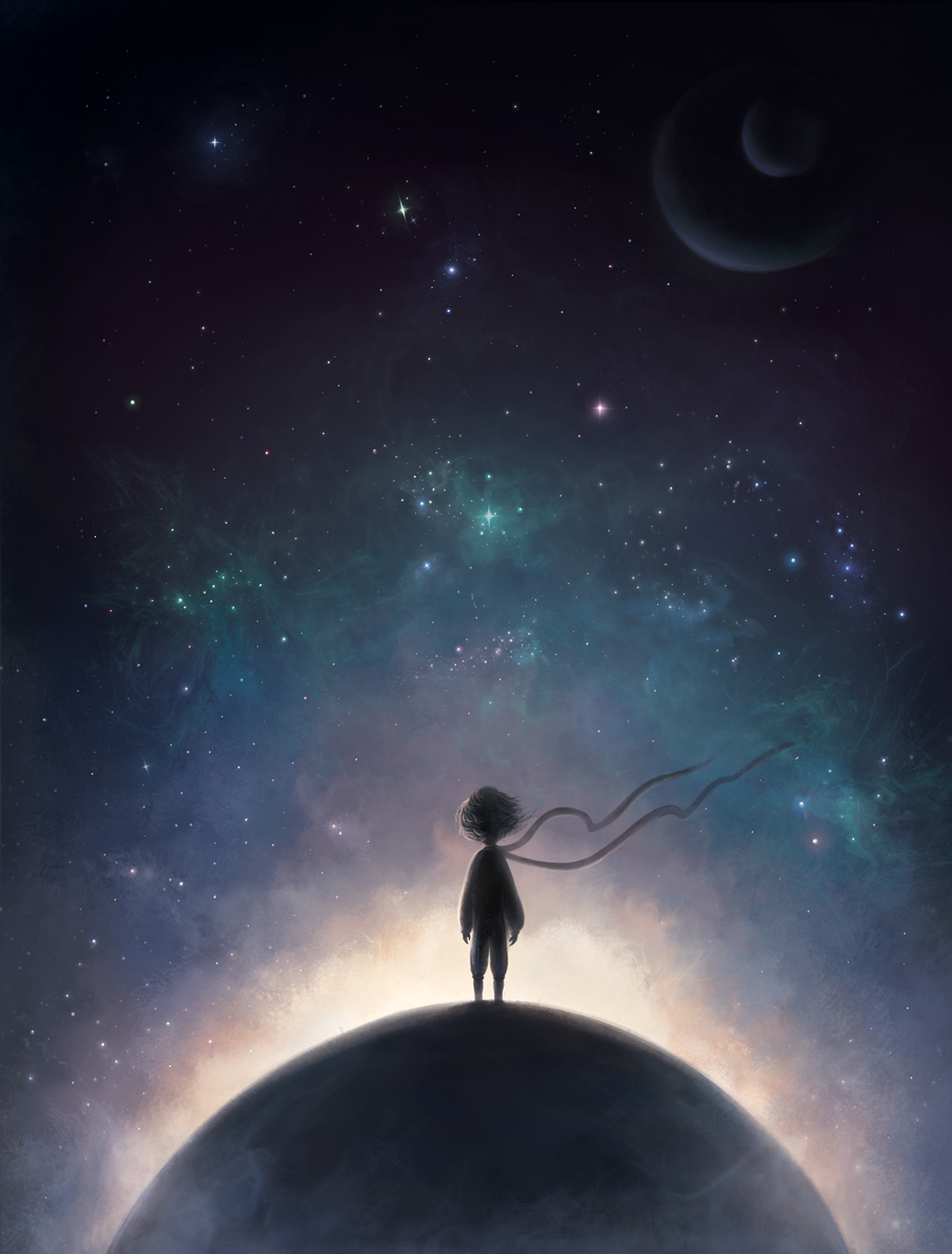 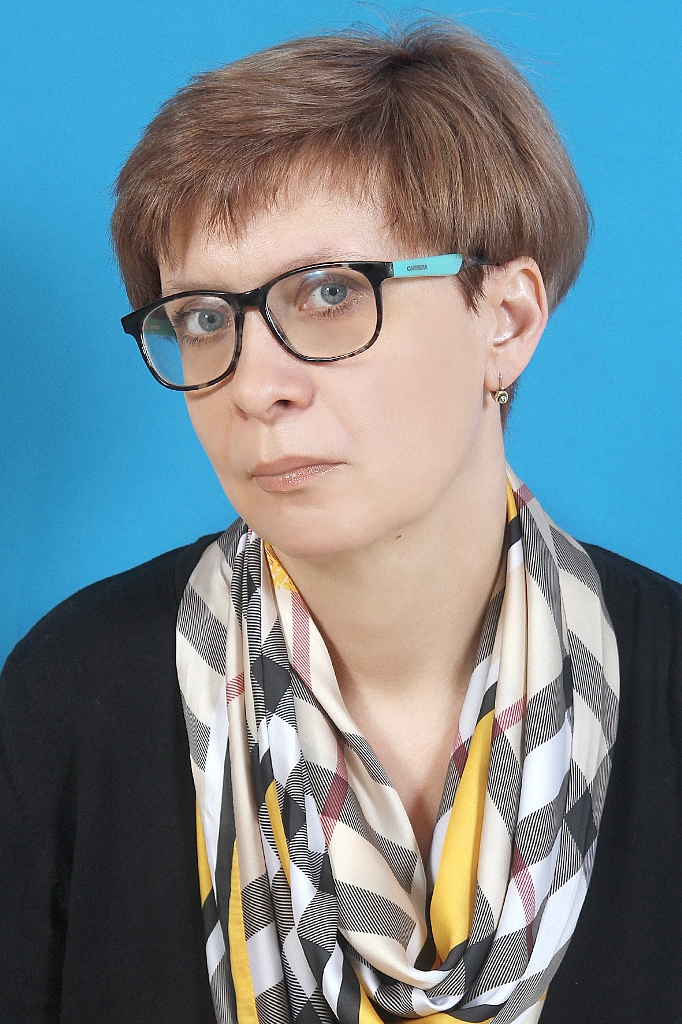 Тенютина
Екатерина Дмитриевна
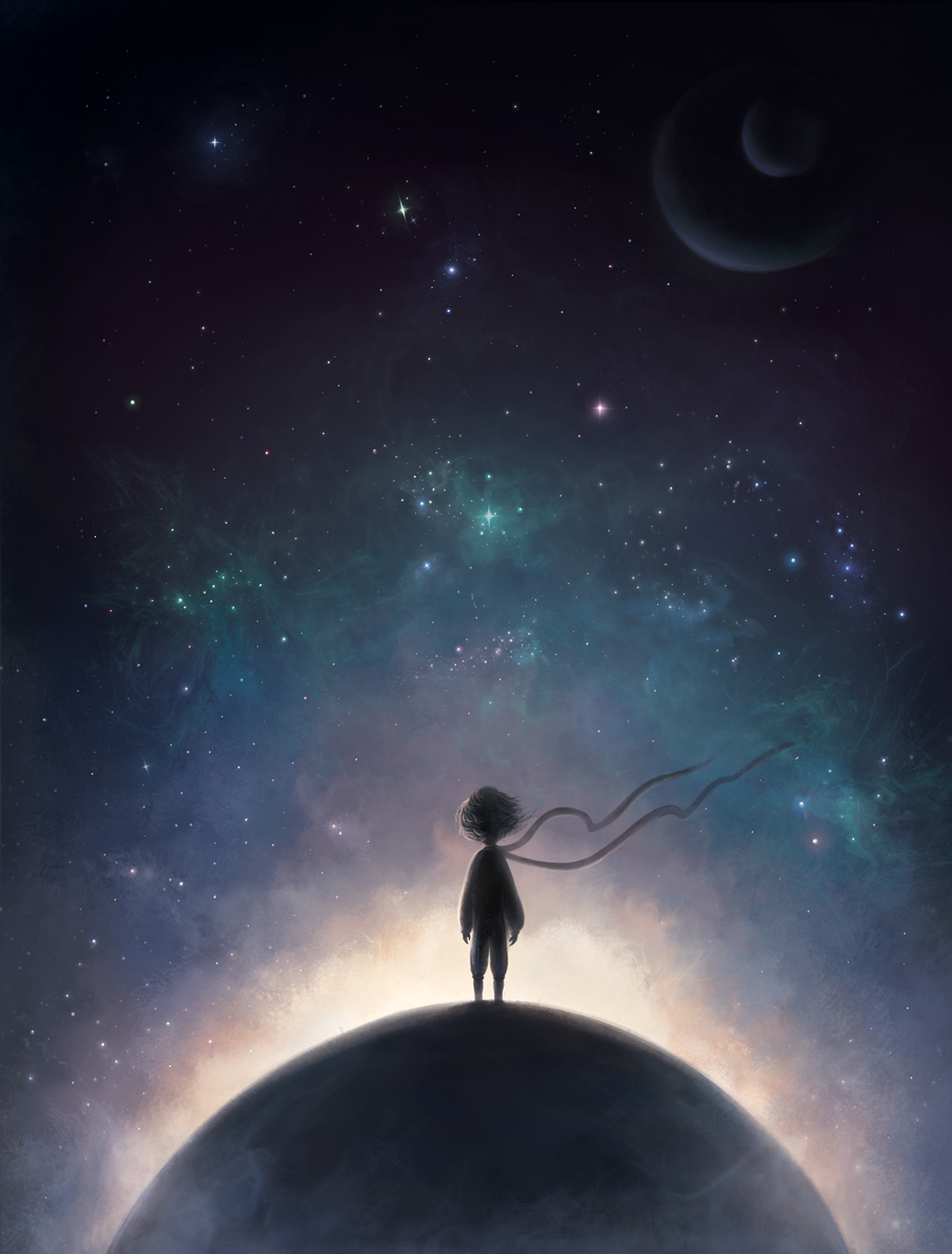 Заместитель директора Гимназии №56 

Руководитель службы научного сопровождения 


Заслуженный учитель РФ

Кандидат педагогических наук

Автор полипроекта “Чтение с увлечением”
Тенютина
Екатерина Дмитриевна
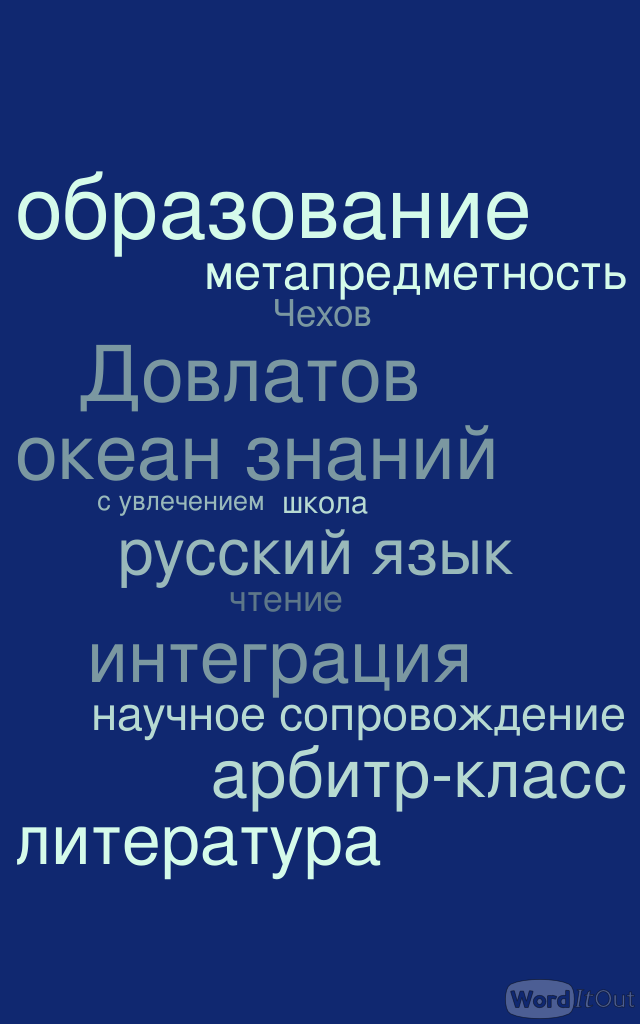 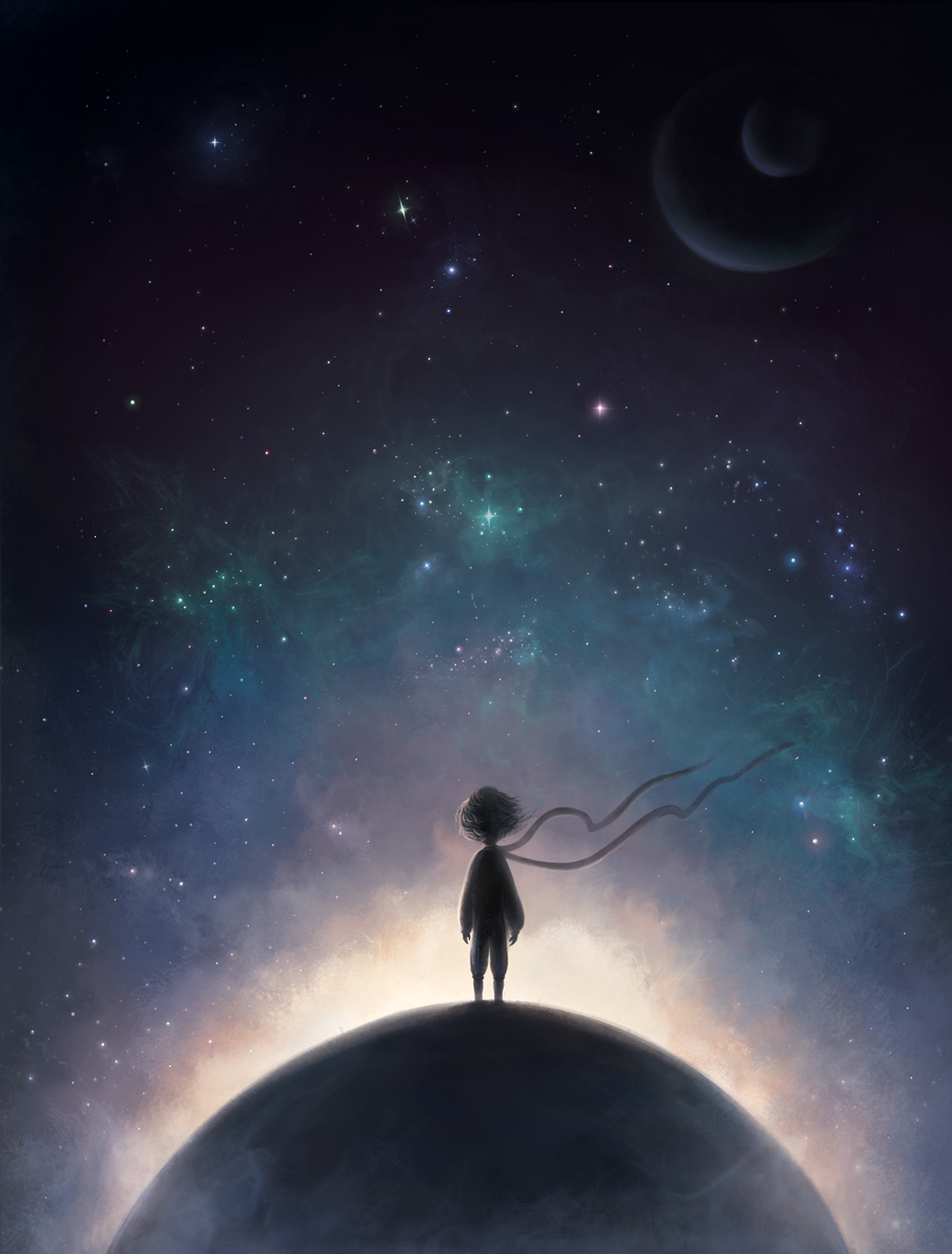 Тенютина
Екатерина Дмитриевна
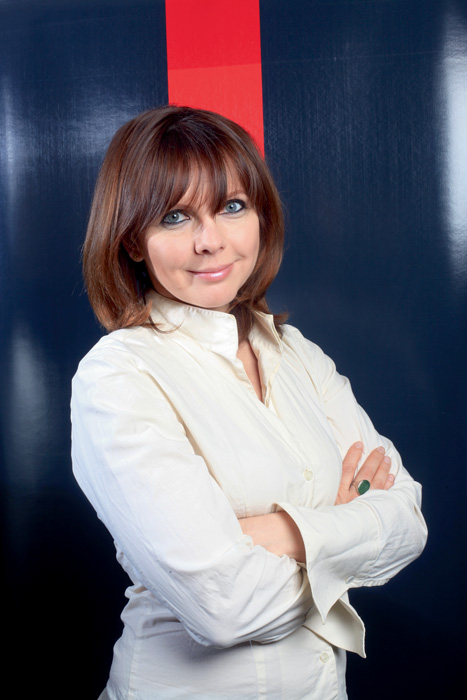 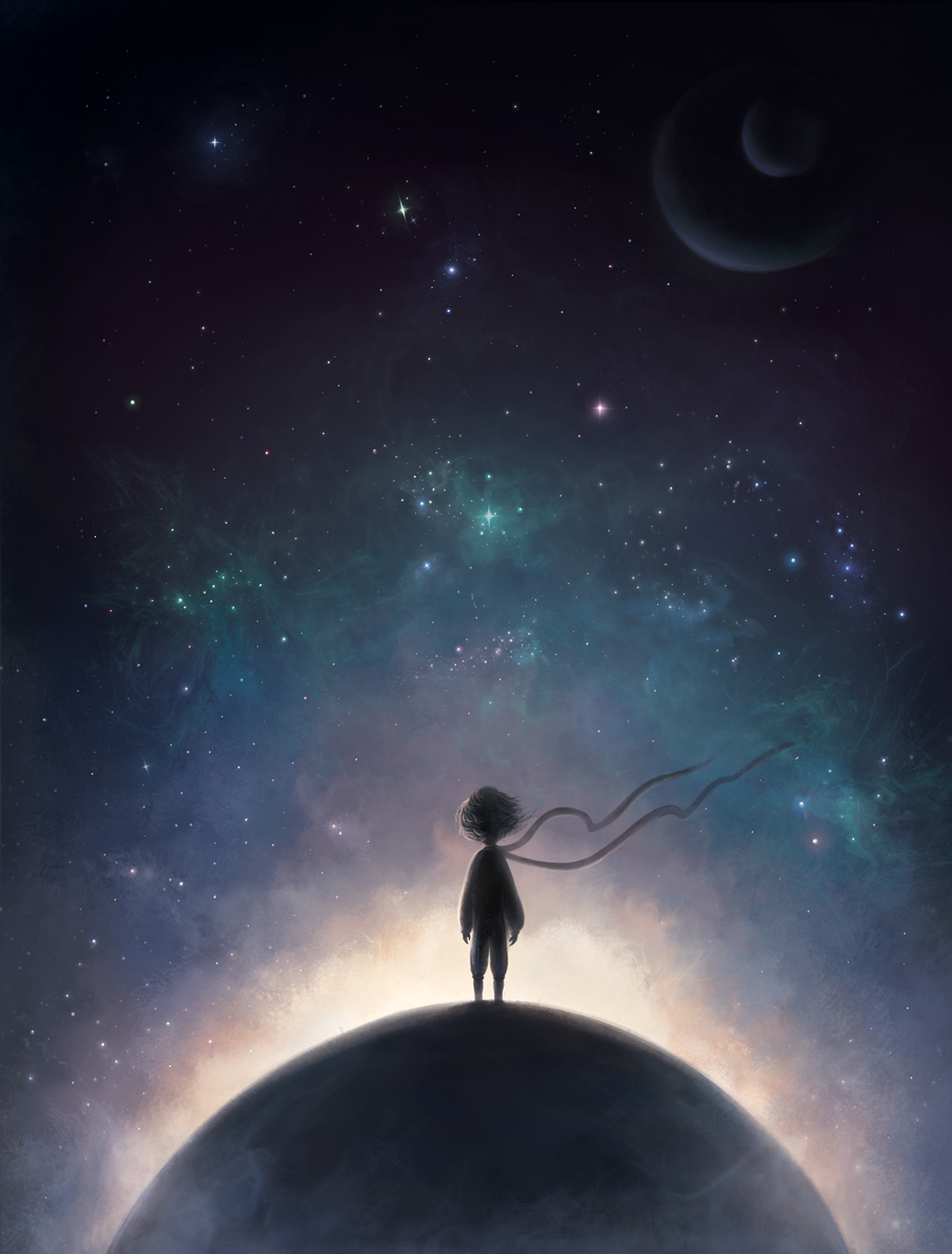 Фёкла Толстая
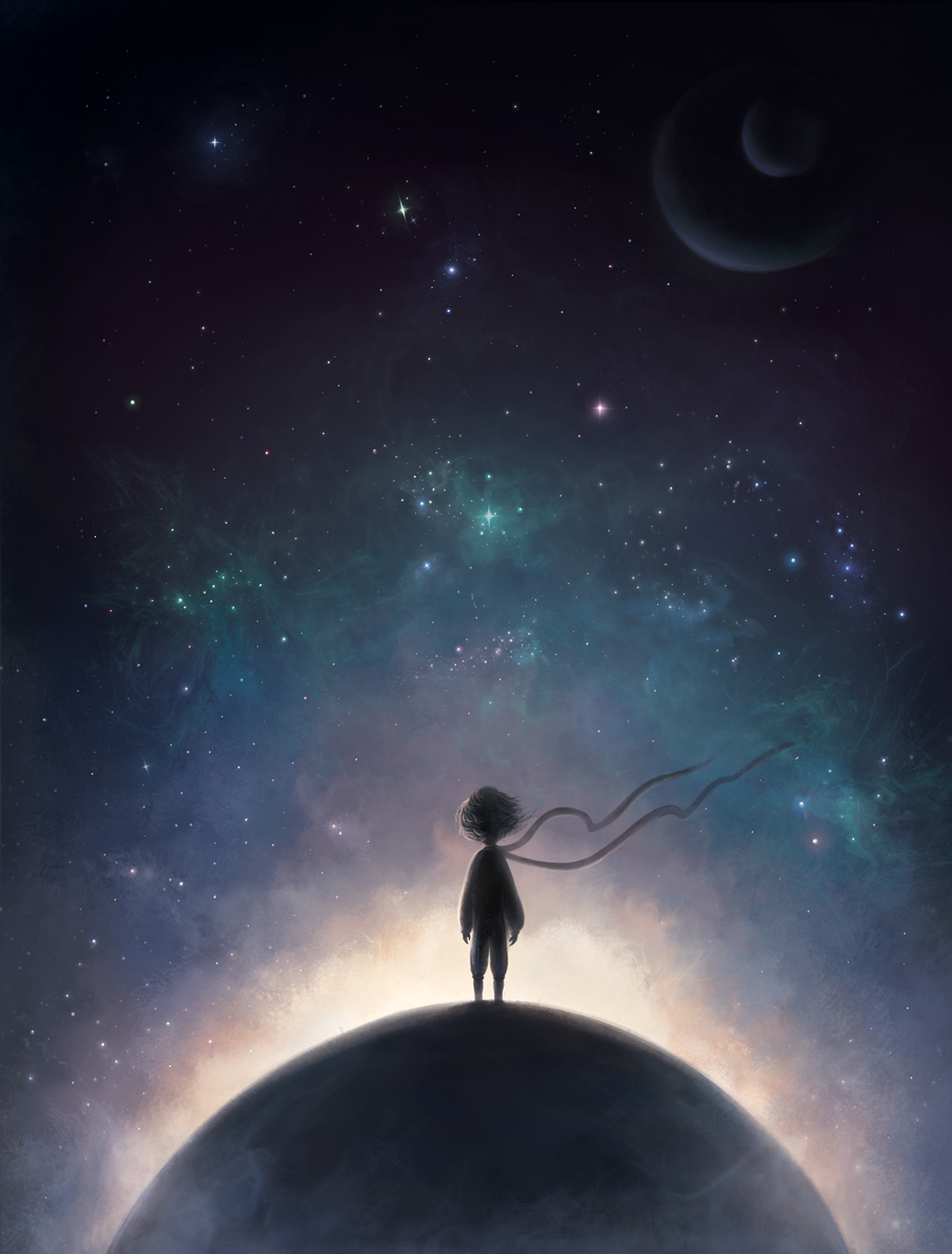 Журналист, радио- и телеведущая, режиссёр

Автор и ведущая телевизионного проекта “Война и мир. Читаем роман”

Инициатор и руководитель проекта
 «Толстой. Живые страницы»

Куратор проекта 
“Каренина. Живое издание”

Продюсер проекта
 “Чехов жив”
Фёкла Толстая
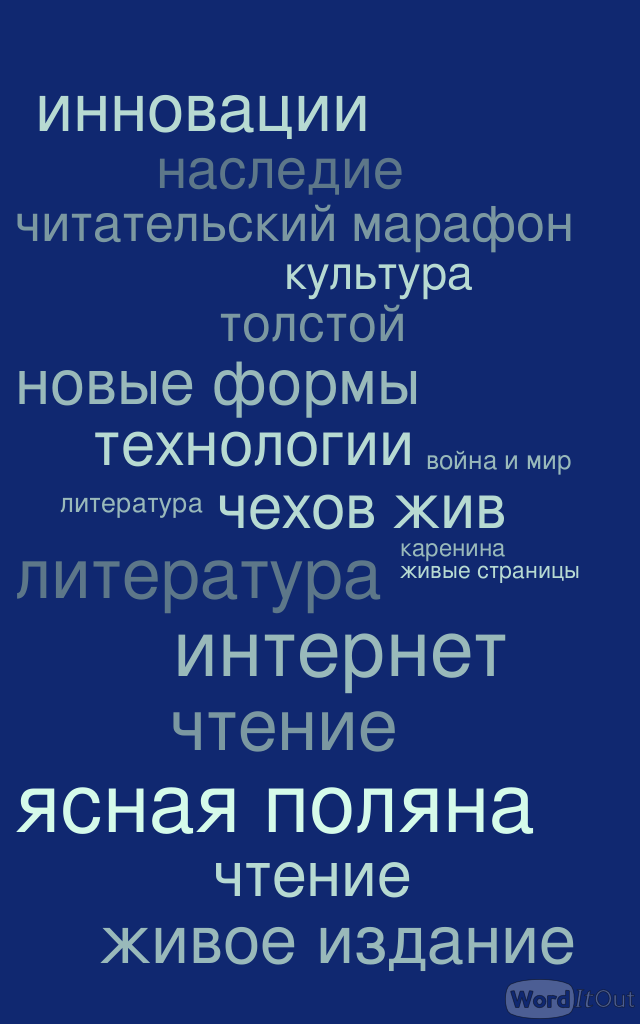 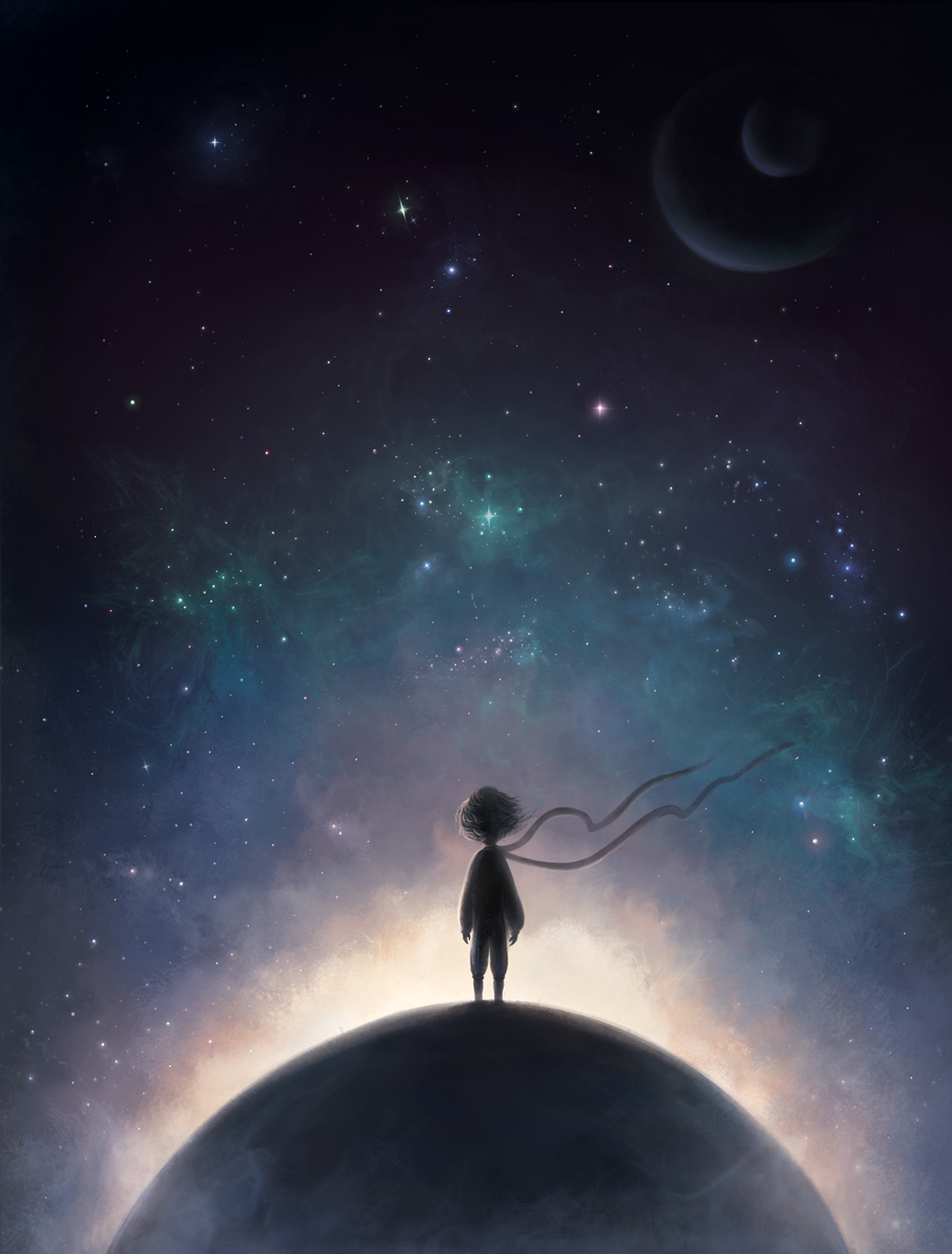 Фёкла Толстая
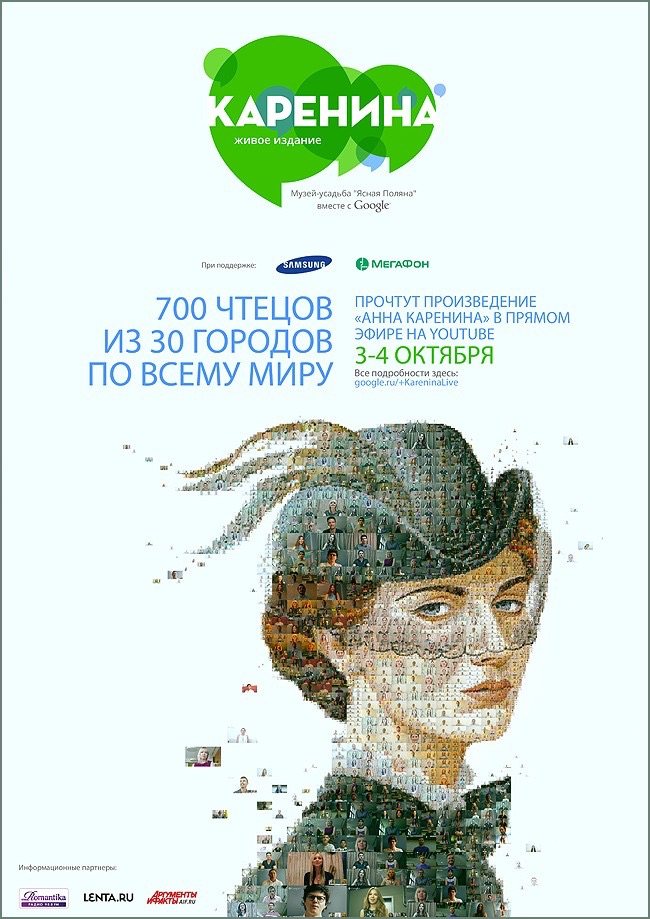 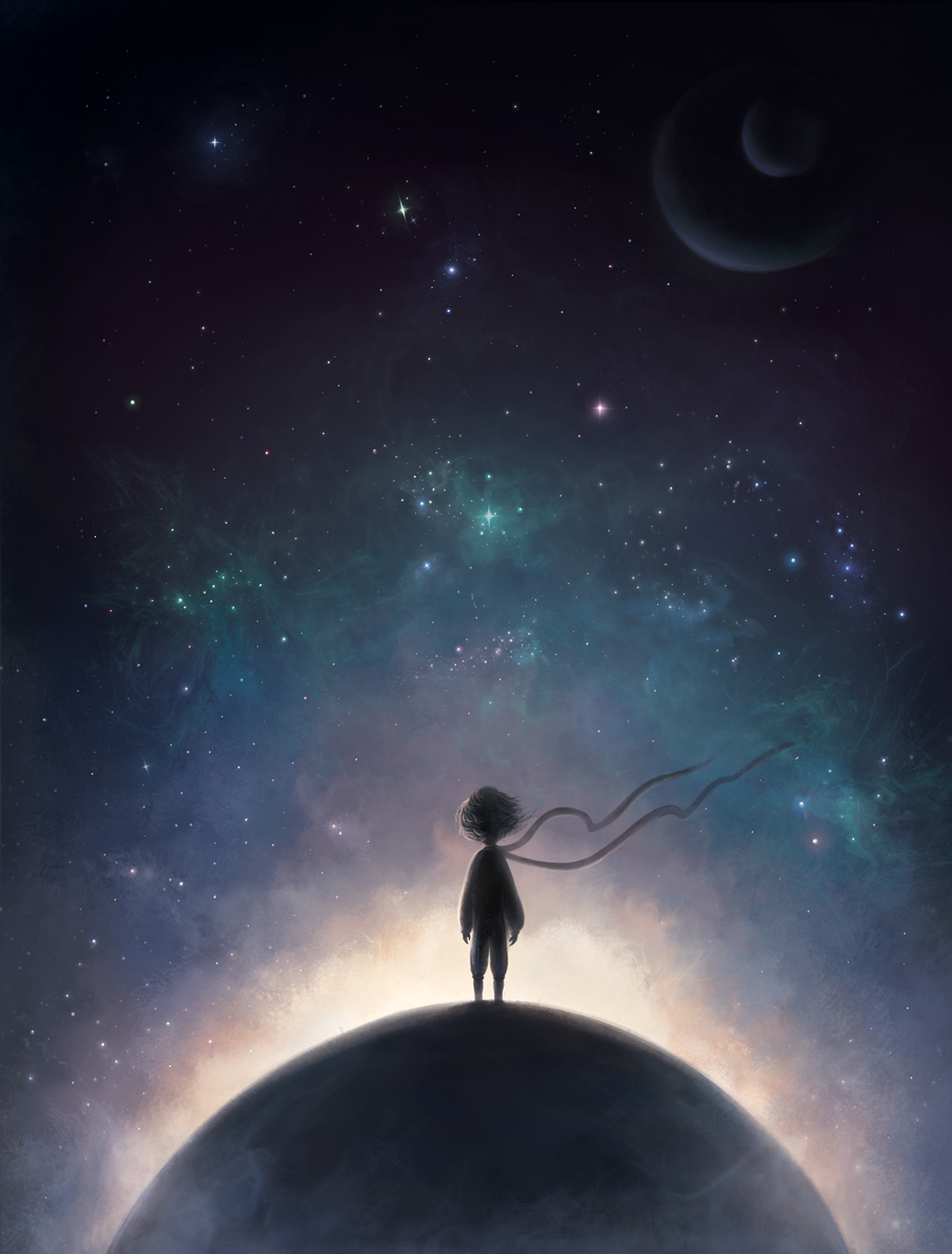 “Каренина. Живое издание”
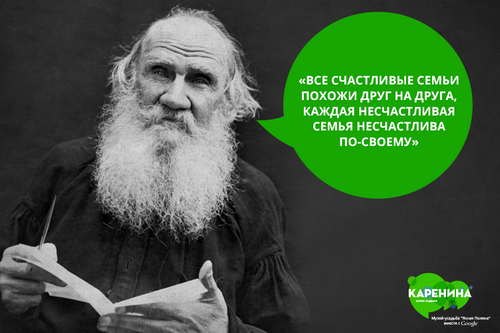 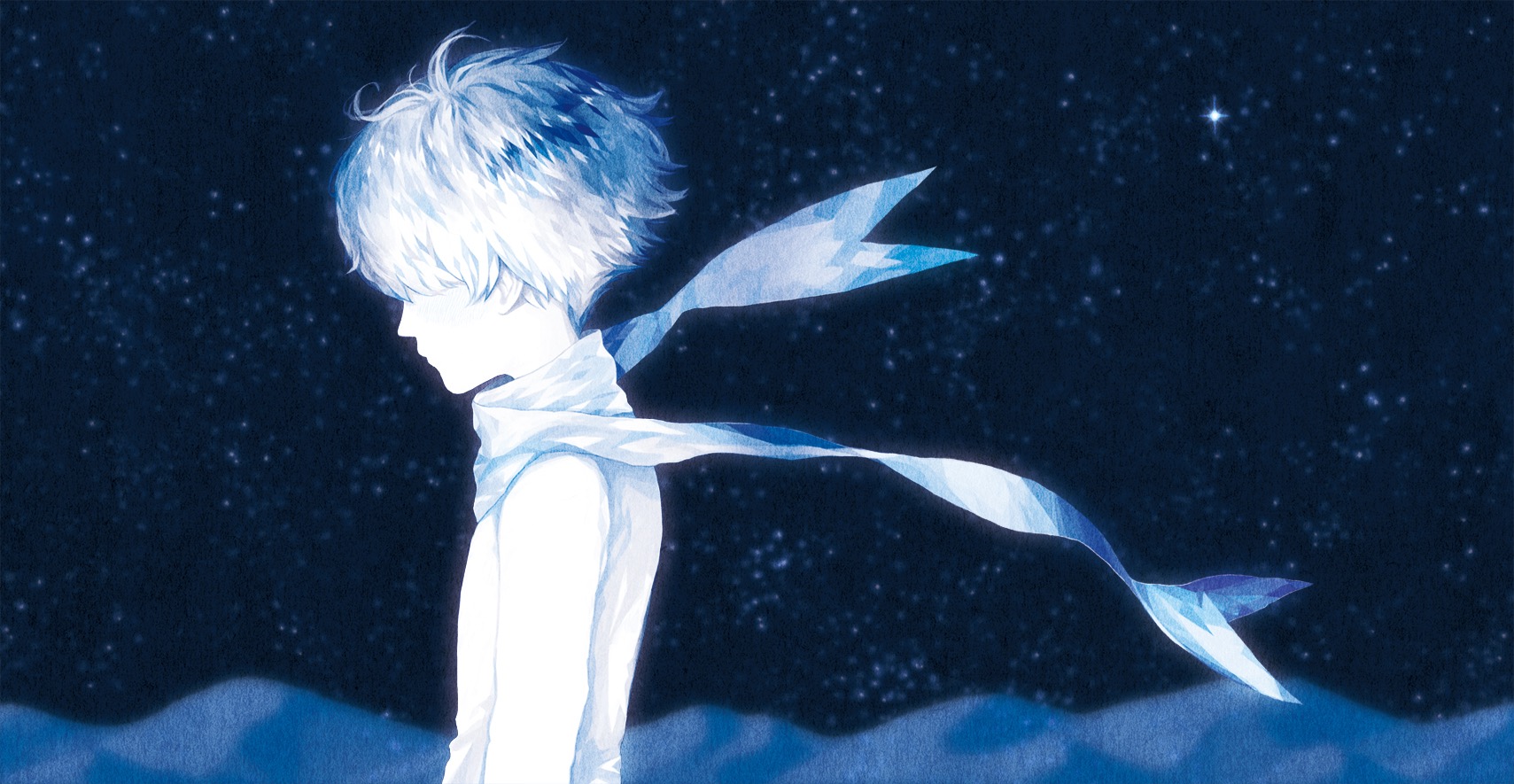 Приз за открытие и приобщение 
к миру чтения 

«Размышления о
 Маленьком Принце» 
 2016